ЗВОЛОЖУВАЧИ ПОВІТРЯ
RHF520-W
RHF600-W
Зволожувач повітря, це оптимальний мікроклимат для:
ДЛЯ ВІДПОЧИНКУ
ДЛЯ РОБОТИ
ДЛЯ ДИТИНИ
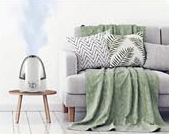 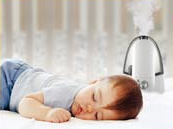 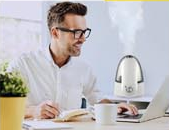 2
RHF520-W
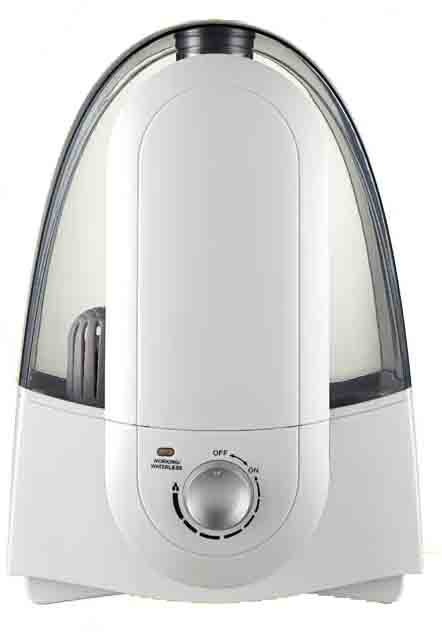 Потужність  30W. 
Механічне регулювання інтенсивності випаровування. 
Об'єм 5,2 л. 
Робоча площа зволоження 35 кв.м. 
Продуктивнисть зволоження 300 мл/год. 
Низький рівень  шуму  <35  Дб.
Керамічний  фільтр  для  додаткового очищення. 
Автомикнення при закінченні води.
3
RHF520-W БОНУС
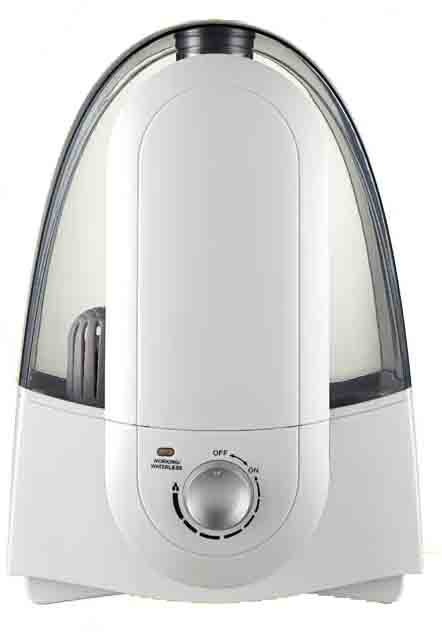 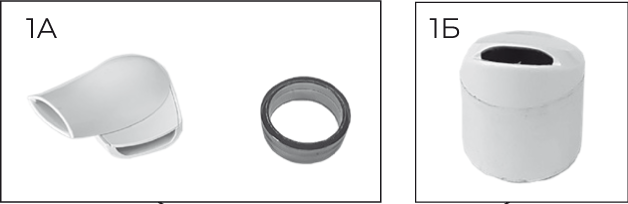 2 розпилювача в комплекті
4
RHF600-W
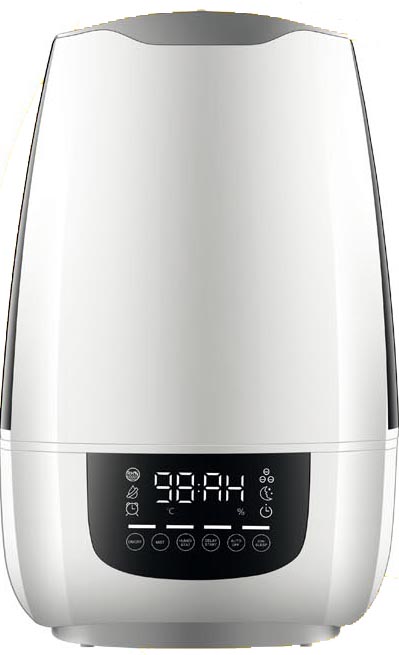 Потужність    30W.
 LED  дисплей  та  сенсорне  управління. 
Функції:
- регулювання інтенсивності випаровування
 відкладений старт
 задана підтримка вологості
 іонізатор повітря,
- відключення по таймеру
Об'єм 6 л.
Робоча площа зволоження 35 кв.м.
Продуктивнисть зволоження 300 мл/год.
Низький рівень  шуму  <35  Дб. 
 Керамічний  фільтр  для  додаткового очищення.
Автомикнення при закінченні води.
5
Дякуємо за увагу!